Figure 2. Zfhx1b associates with several subunits of the NuRD complex. (A) Extracts of HEK293T cells containing ...
Hum Mol Genet, Volume 17, Issue 8, 15 April 2008, Pages 1175–1183, https://doi.org/10.1093/hmg/ddn007
The content of this slide may be subject to copyright: please see the slide notes for details.
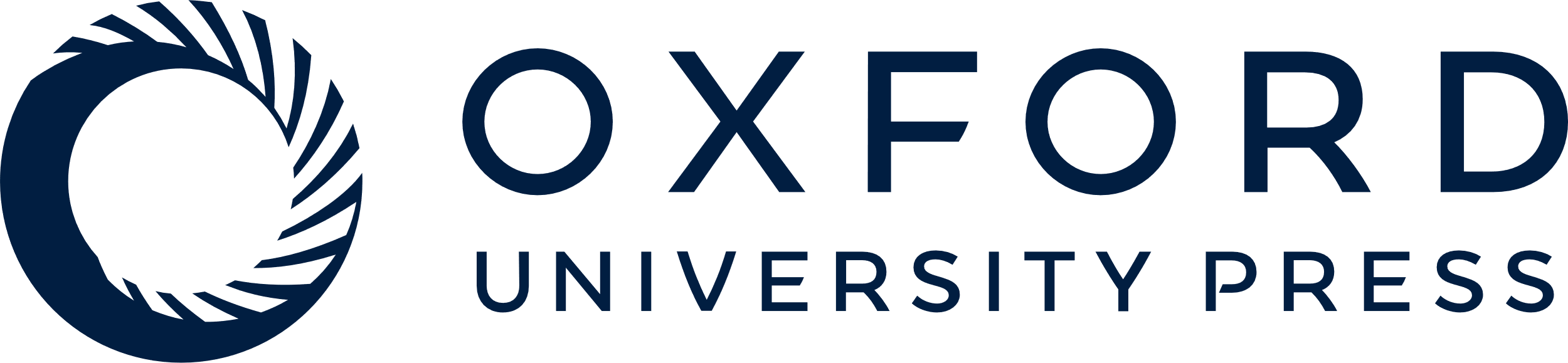 [Speaker Notes: Figure 2. Zfhx1b associates with several subunits of the NuRD complex. (A) Extracts of HEK293T cells containing transiently synthesized 3XFS-Zfhx1b or 3XFS tag as negative control were precipitated in a Flag-dependent manner and eluted using 3XFLAG peptides. Western-blot analysis was performed using antibodies directed against the NuRD subunits. (B) IP of HEK293T cell extracts with Zfhx1b-specific or control anti-Flag antibodies, followed by Western-blot analysis using NuRD subunit-specific antibodies.


Unless provided in the caption above, the following copyright applies to the content of this slide: © The Author 2008. Published by Oxford University Press. All rights reserved. For Permissions, please email: journals.permissions@oxfordjournals.org]